Усадьба Деда Мороза 2б
29. 12. 2011г.
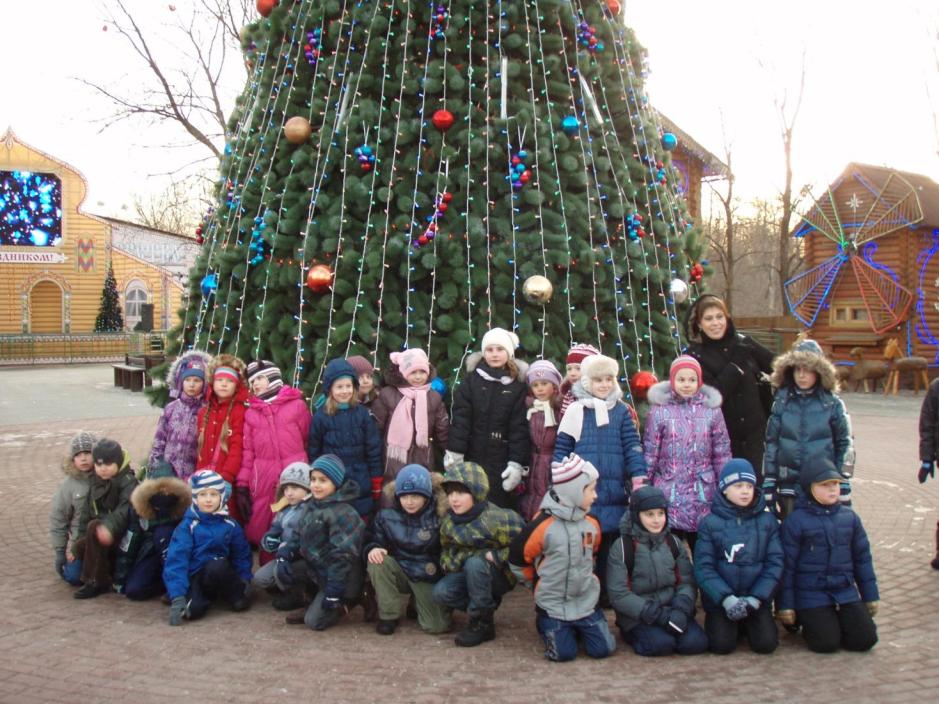 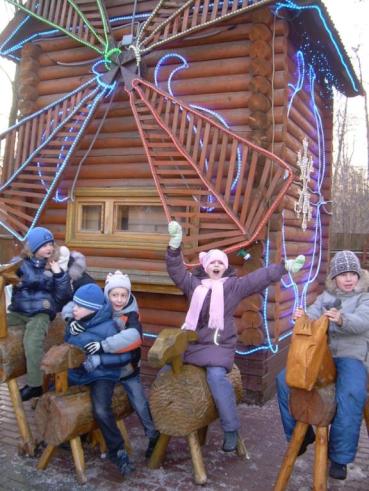 Как весело, как весело,
Как радостно кругом!
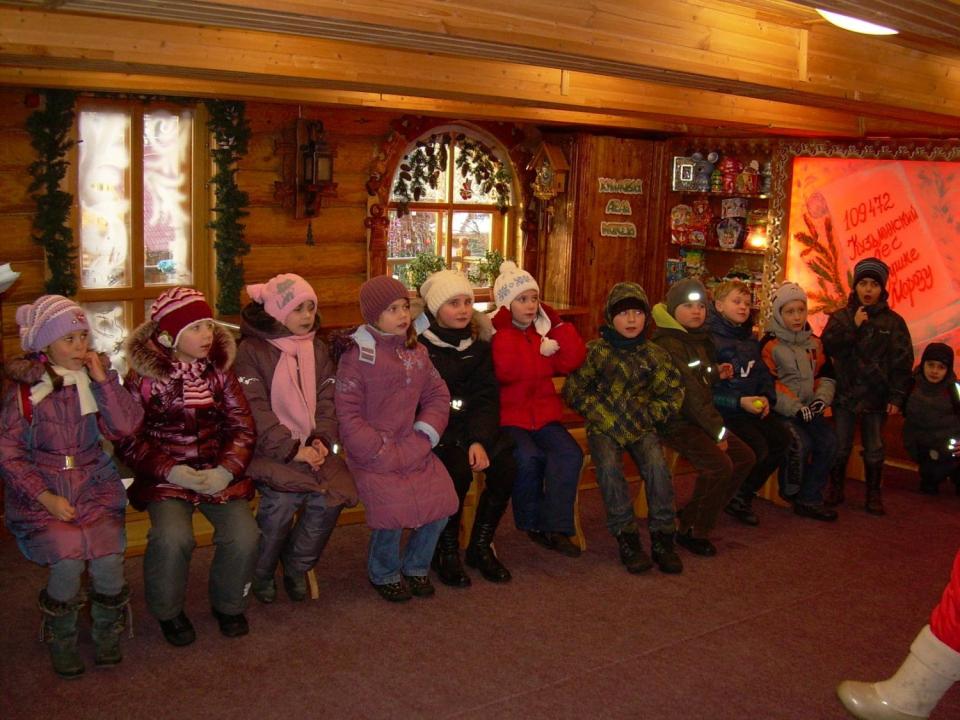 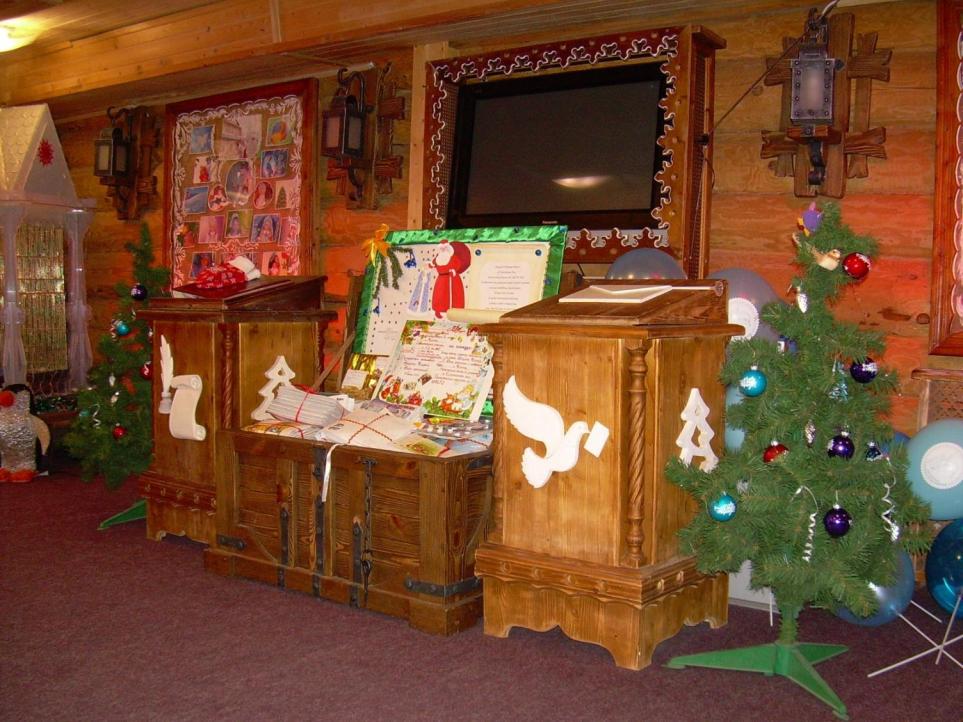 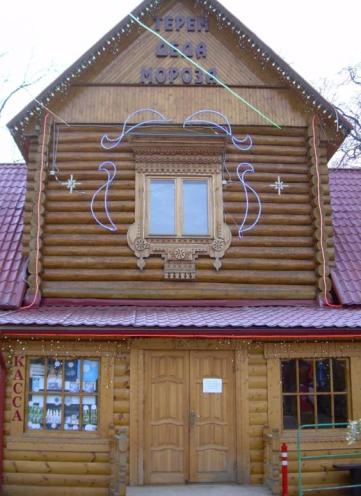 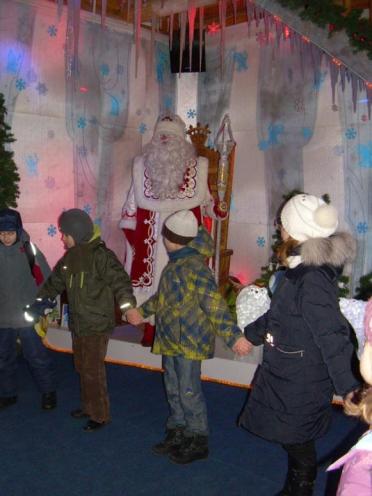 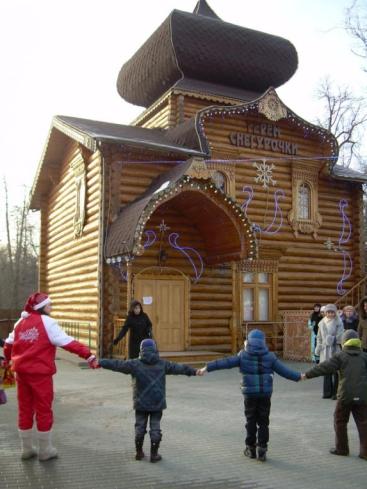 В гостях у Снегурочки.
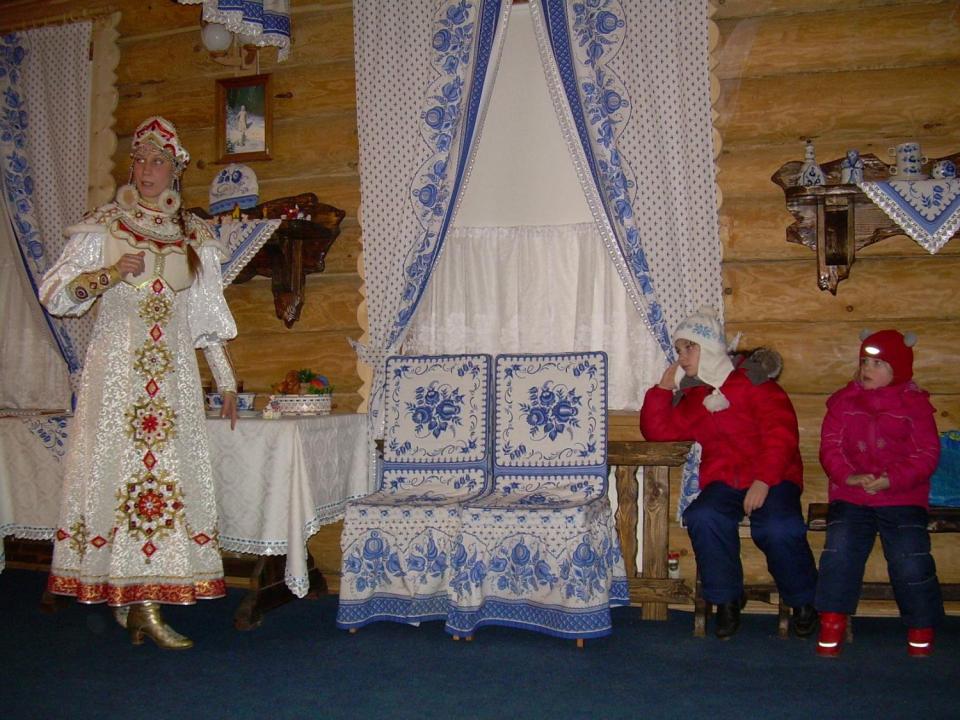 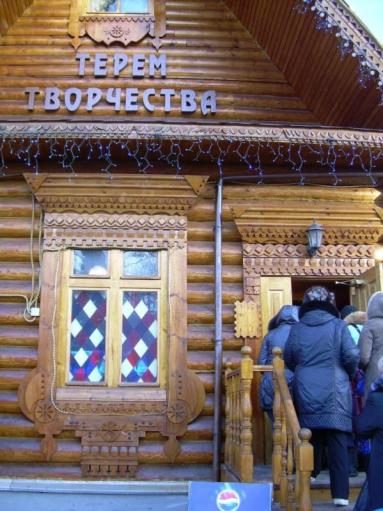 Мастер-класс в тереме творчества у Деда Мороза!
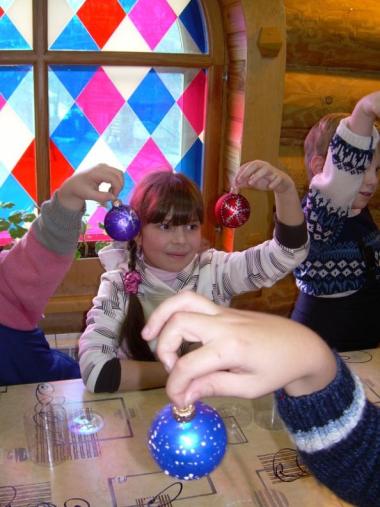 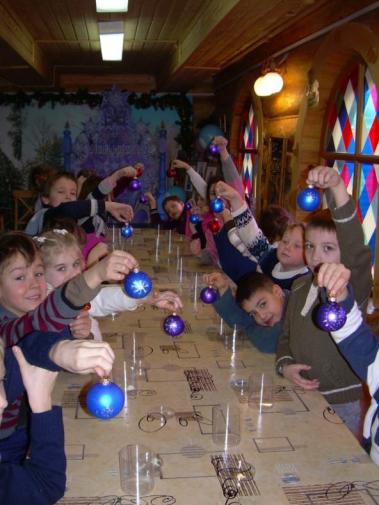 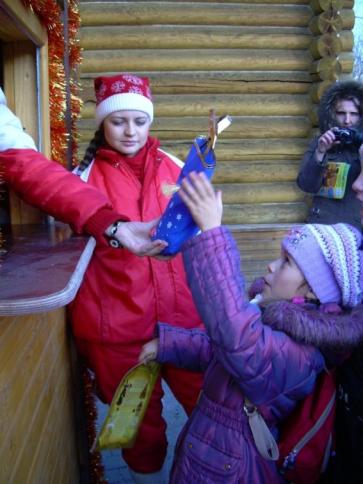 И знаем мы, 
что Дед Мороз Подарки нам даёт.